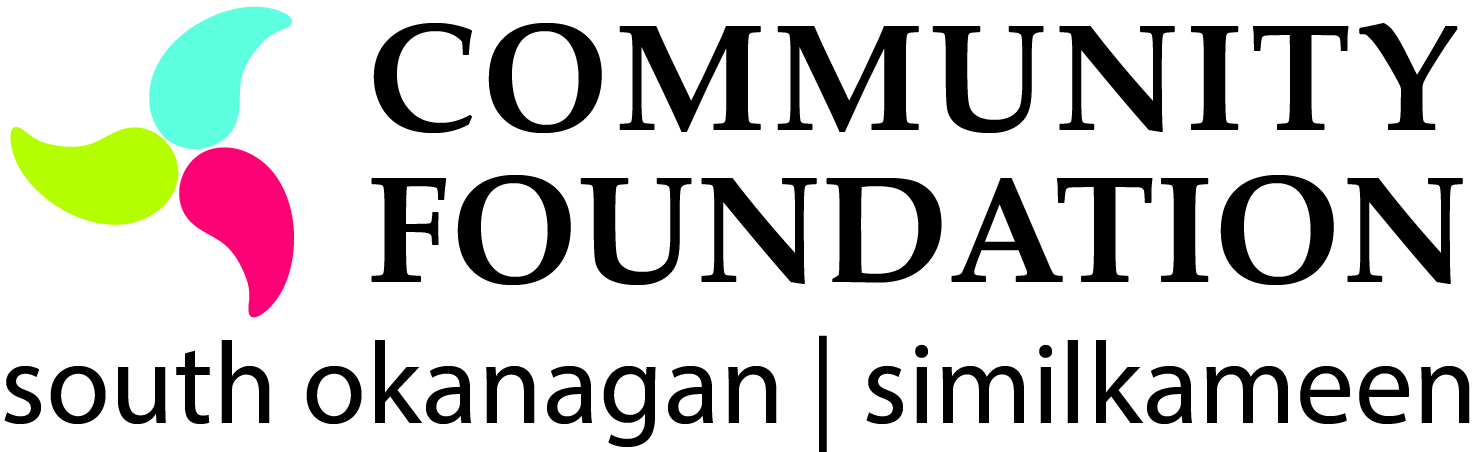 Project Summary Examples:
To purchase a cost effective multi -function laser colour printer/scanner to allow them to provide services to the community in a more cost effective and efficient manner.
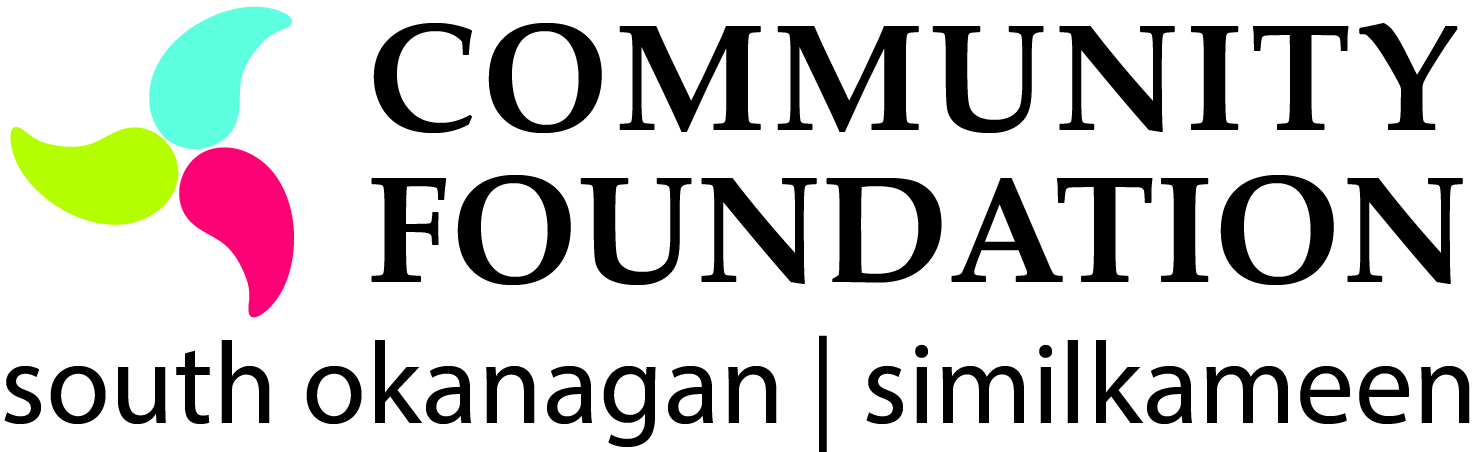 Project Summary Examples:
To add a handicapped accessible washroom at Pioneer Park which will also include a baby changing area and improved lighting to address safety concerns.
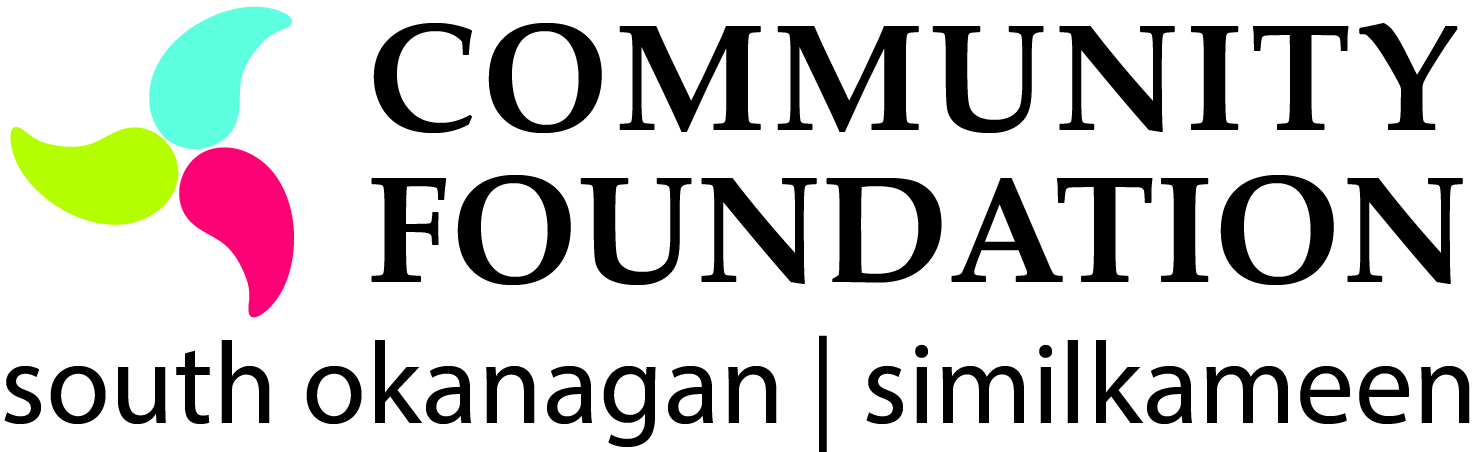 Project Summary Examples:
To purchase an AED, supplies and monies to train at least six dedicated volunteers. At present we have 5 volunteers trained in CPR/first aid which included AED training.  We would like to have extra funding to train at least 6 more volunteers. The companies that sell AED's offer training.
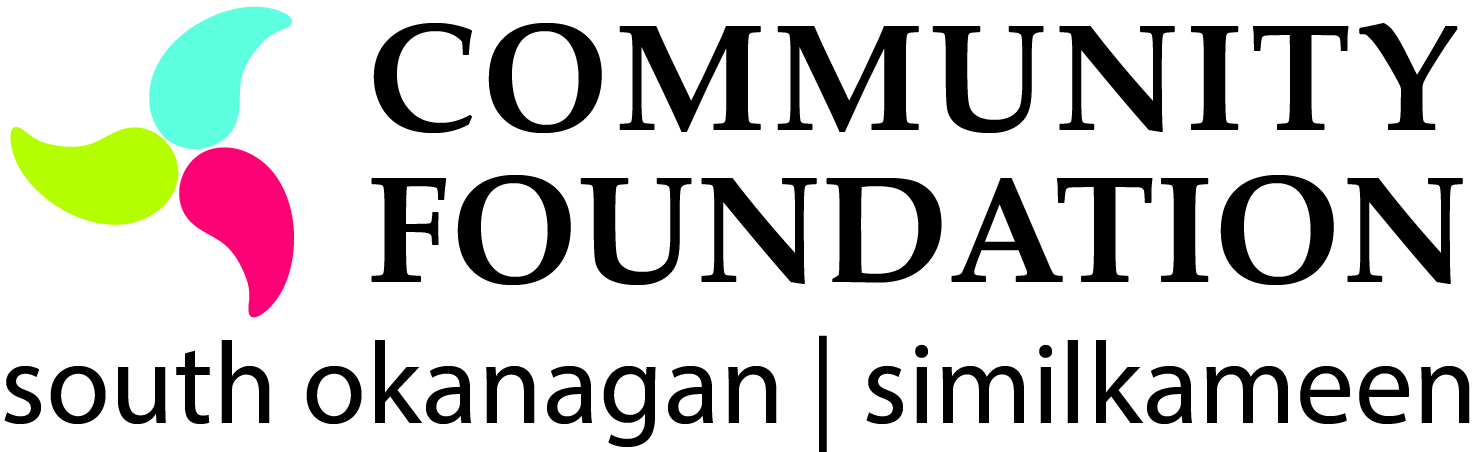 Project Summary Examples:
Breakfast and lunch program for at-risk students.  To purchase a portable dishwasher, kitchen utensils, plates, glassware, blender, small kitchen items (hand mixer, egg cooker) to facilitate the program.  Also require funding to upgrade the furniture in counselling areas (long couch and chair).
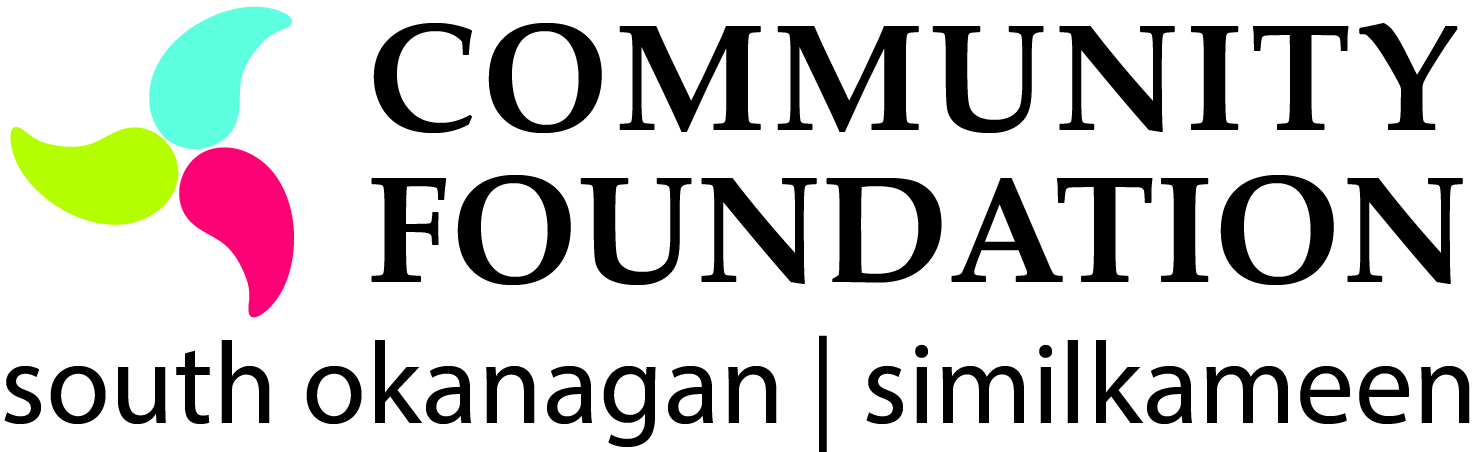 Project Summary Examples:
Pilot project that brings together seniors and young parents to prepare food together.  Further aim is to support relationships between the generations. Seniors will teach young parents their favourite recipes; young parents will learn new skills and both will gain the opportunity to make new connections.
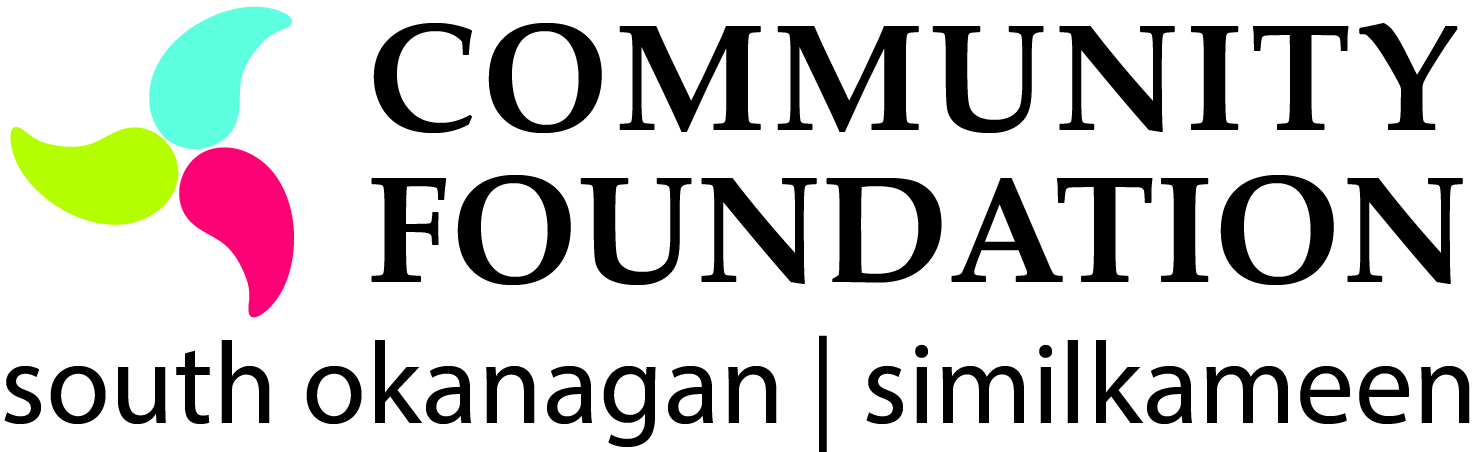 Project Summary Examples:
To create a temporary outdoor play space for young children ages 1-30 months of age. Purchasing climbing apparatuses that are safe and age appropriate provides ongoing opportunities for physical and emotional development while supporting building relationships with peers.
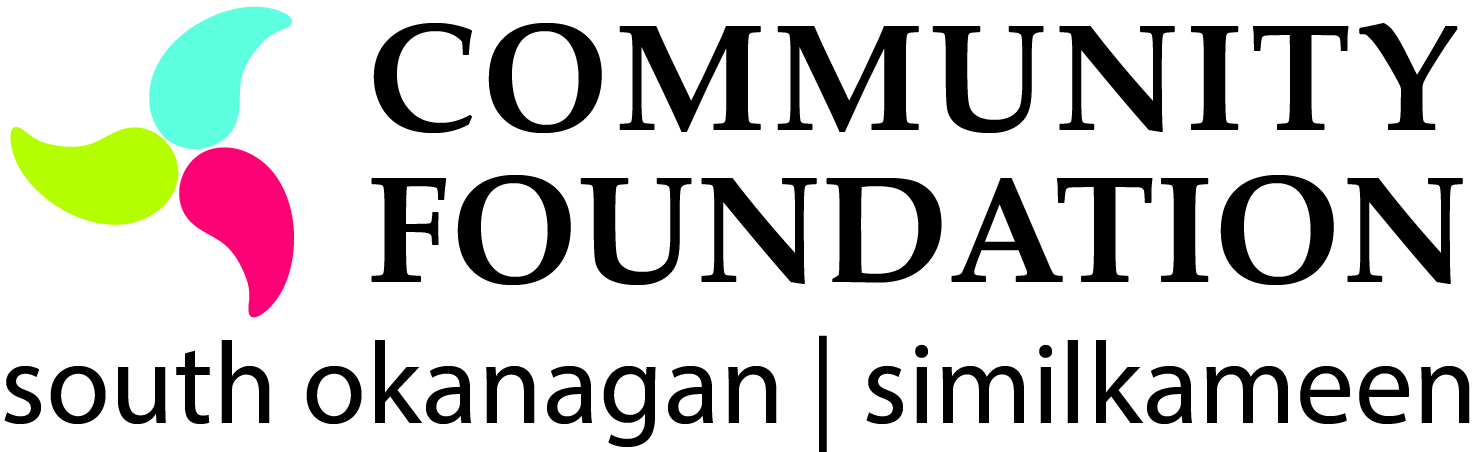 Project Summary Examples:
Funding for supplies such as craft items, food, community events admissions, prizes and health care products for the various group programs that provide opportunities for socialization, learning, group support, recreation and training for individuals living with mental illness.  The funding will help keep individuals less isolated, more active in weekly activities and active in the community.
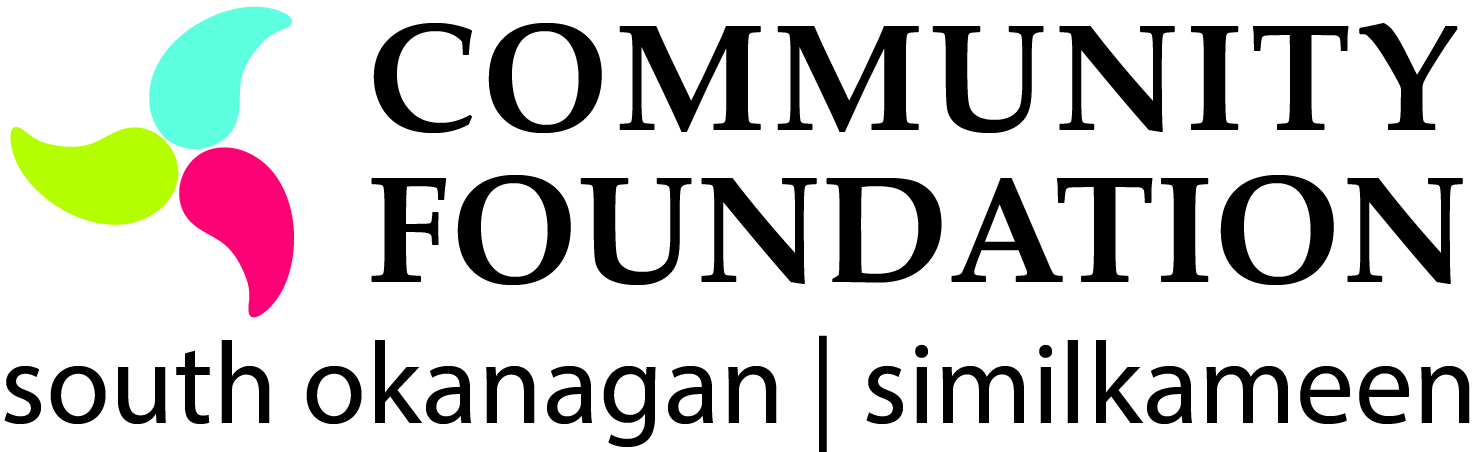 Project Summary Examples:
To expand stock of assistive devices to eliminate the wait list and meet the increasing demand for vision rehabilitation services and equipment in BC.  Many Canadians with vision loss are excluded from social and economic opportunities.  The lack of skills training and support results in 65% unemployment of working age adults with vision loss, and 50% earning less than $20,000 annually.  Specialists train those with vision loss to access information using assistive devices.  These devices coupled with the skills taught by  Specialists increase self reliance, personal capacity and the ability to be productive contributing community members.
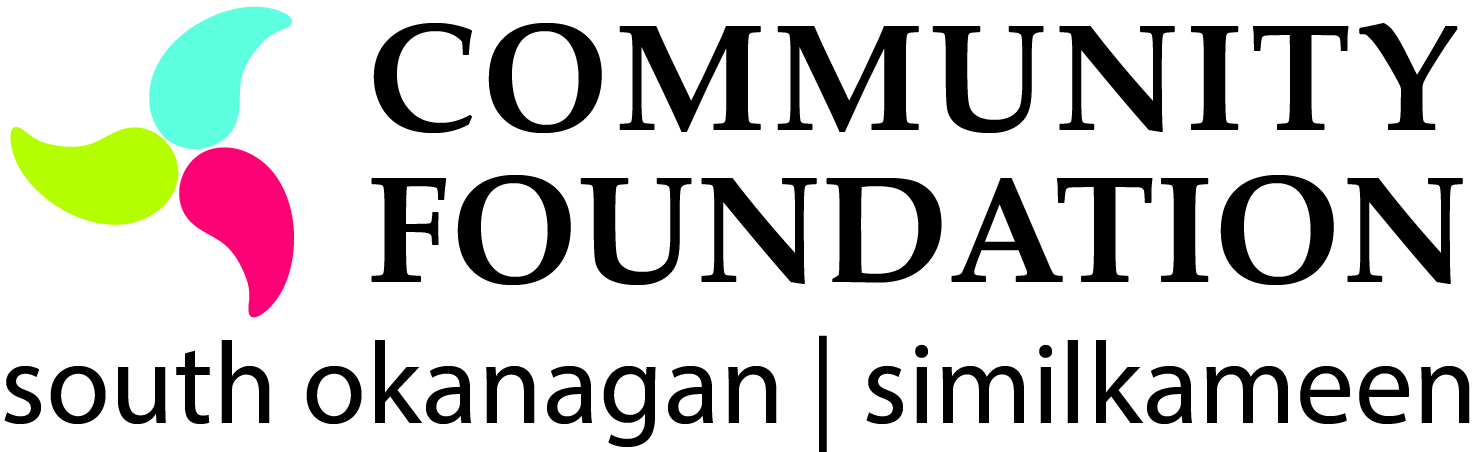 Project Summary Examples:
Request the funding to cover costs to further develop and operate the garden for the 2015 growing season so that staff may concentrate on community gardening as a therapeutic process and a means to develop skills. Funding to purchase seed, soil, hardware, tools and stakes.  Require a fund for contract services and honorariums to mentors/garden instructors who will teach food bank clients the basics of planting, fertilizing, thinning, pruning, weeding and harvesting and a mileage fund to reimburse instructors not only to get to the garden but transporting coolers of vegetables to the community kitchen and/or foodbank.  To construct a greenhouse on site.  To lay crushed gravel to provide wheelchair/walker access.
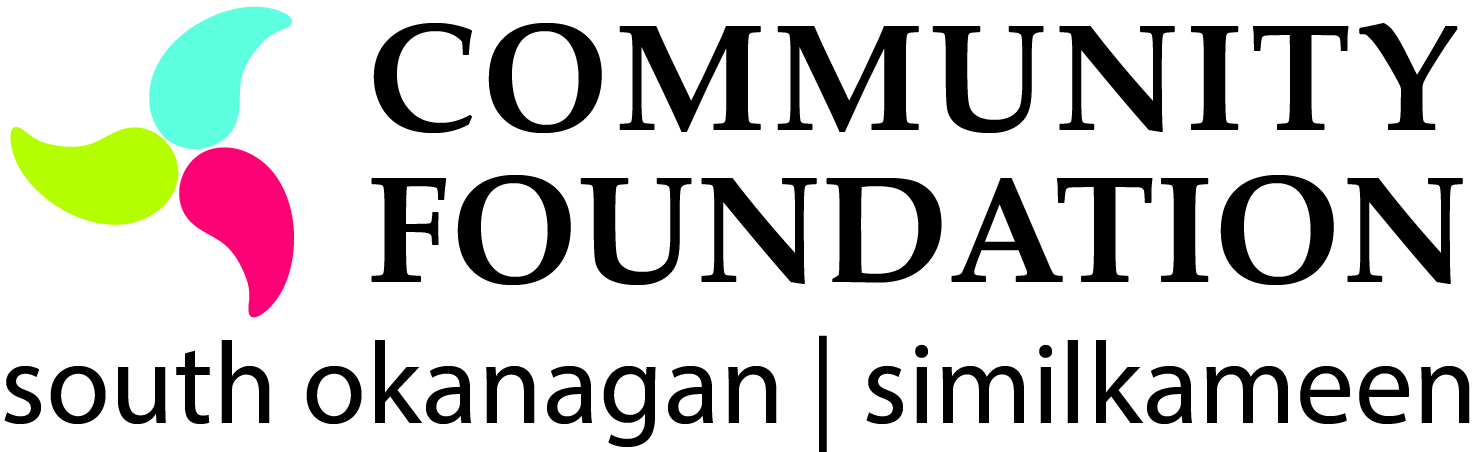 Project Summary Examples:
To improve independent accessibility at the Oliver HELP Depot through the installation of an automated door opener . Each year, this improvement will allow hundreds of disabled clients to enter and leave the Depot without assistance.  Because the Depot is the only source of medical equipment loans for over 350 disabled clients each year, the ratio of disabled-to-abled persons coming through the doors is much higher than for other community spaces in the area.
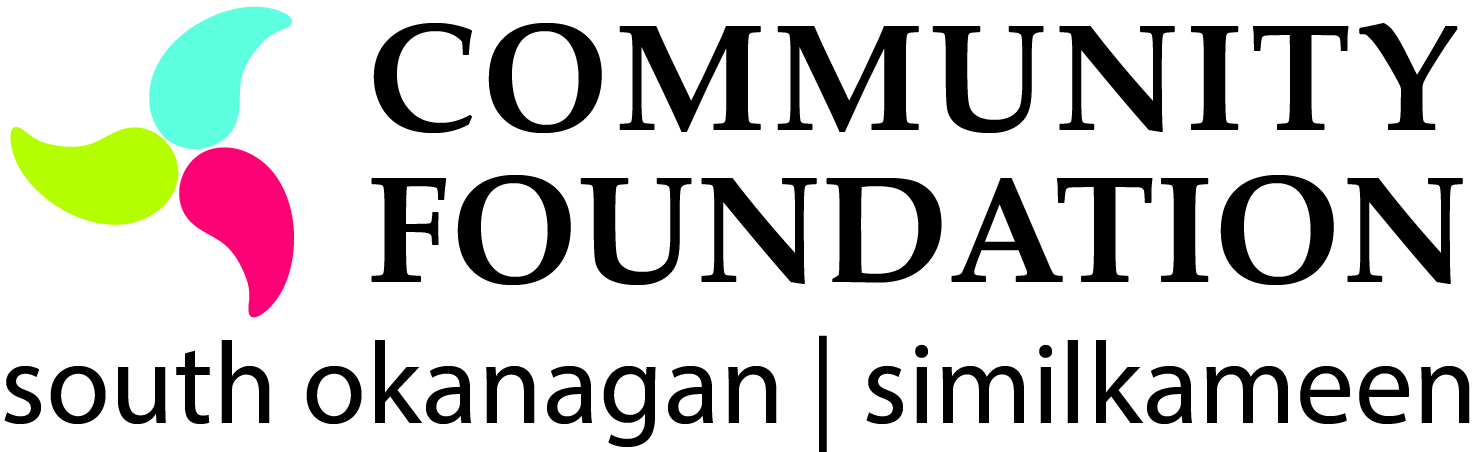 Project Summary Examples:
Parkway Community Food Forest will transform an unused, publicly owned property into a productive, community oriented, aesthetically pleasing space open to all ages.  The site will be maintained by a membership which will oversee and participate in the development of the space.  The grant will go towards irrigation material and installation, fencing structure and installation, and planting material supplies.
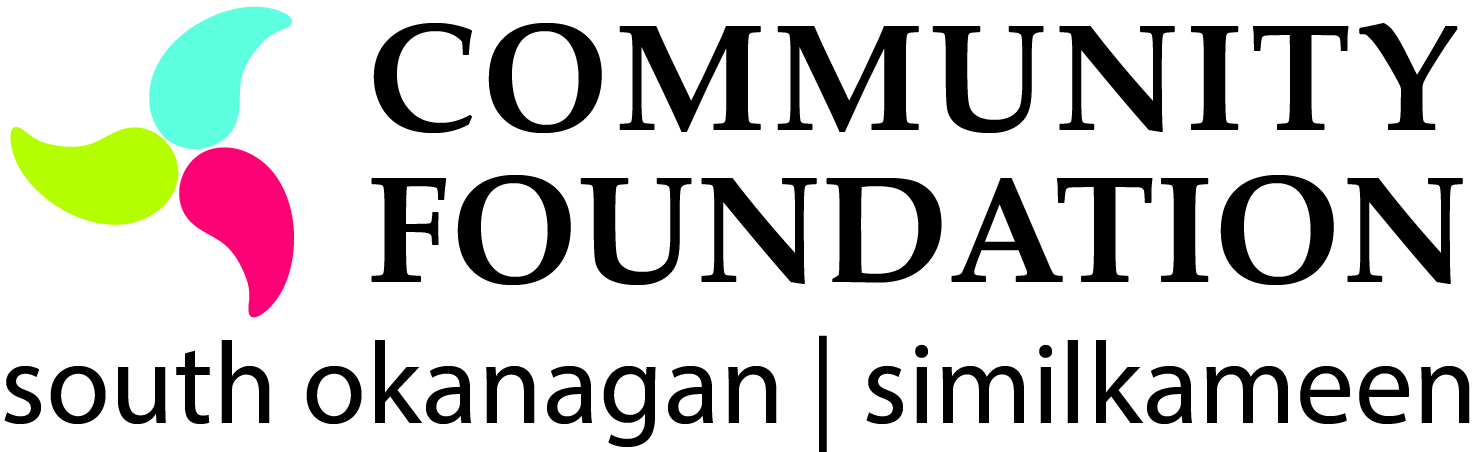 Project Summary Examples:
New flooring made from recycled tire rubber for the outdoor walkway and inside dressing rooms which will be safer, more easily cleaned and better for maintaining skate sharpness.  Current flooring consists of re-purposed mine conveyor belts, in place at the rink since approx. 1988.  A grant from the Tire Stewardship BC Program is pending and will also be a big part of the project.
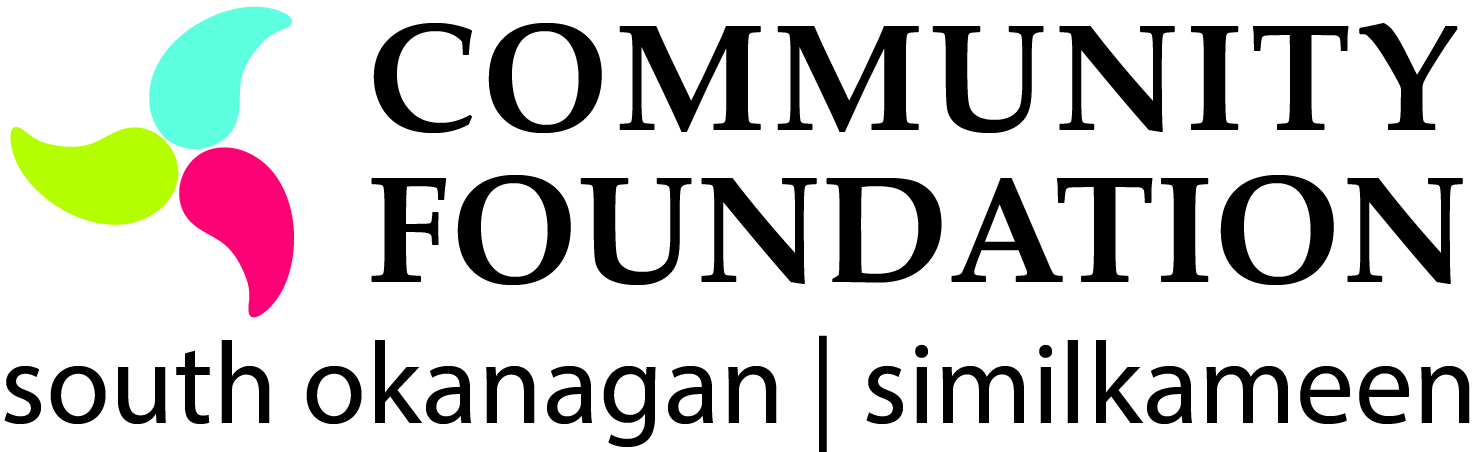 Project Summary Examples:
The grant will be used to purchase a new computer, printer and database program.  Also seeking funding to contract a business consultant to set up the best database to suit the organization's needs so that volunteers can continue with the correct instruction.
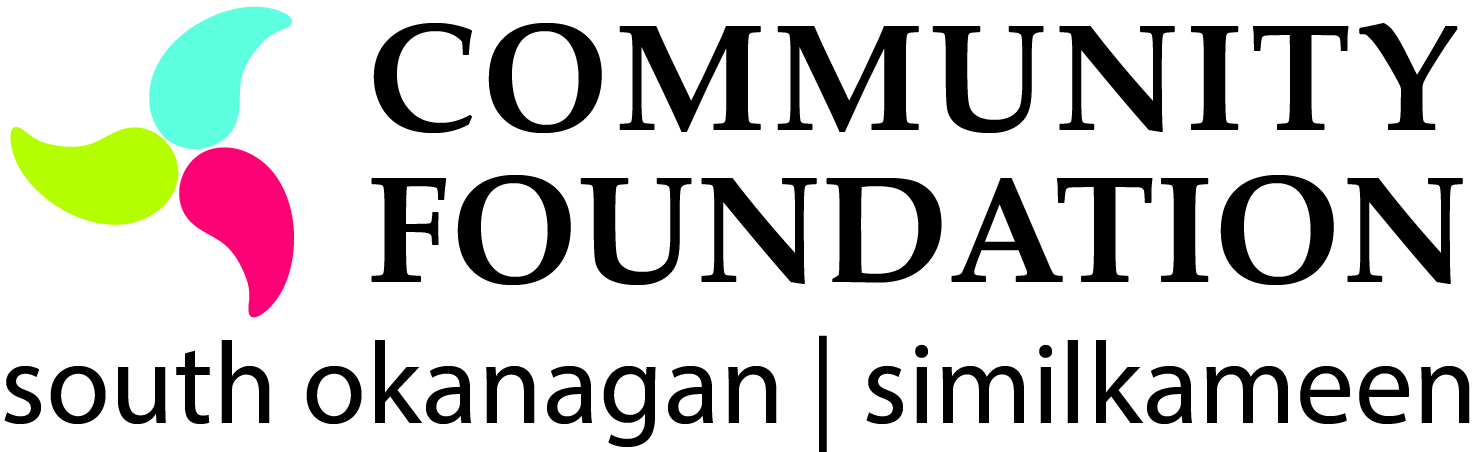 Project Summary Examples:
The purchase of new bingo equipment will allow Keremeos Elks Bingo, Keremeos Royal Purple and Keremeos Elks Rodeo Bingo to continue their charitable donations.
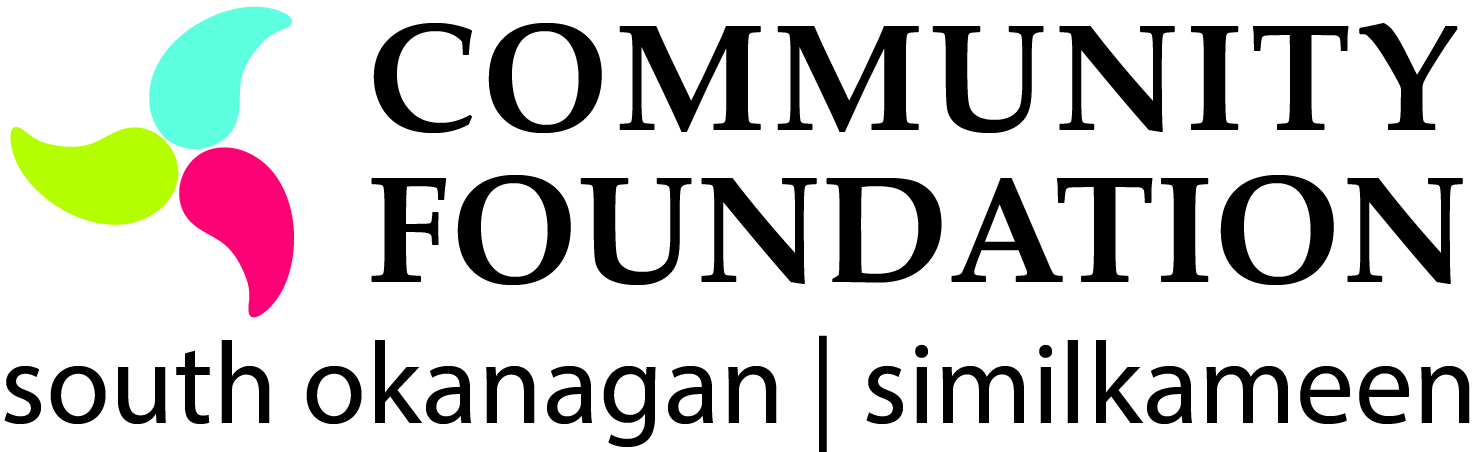 Project Summary Examples:
This work has primarily been funded through Provincial and Federal Government contracts since March 2004. The current contracts end as of March 31st, 2015. Have a pending three year contract renewal for Oct 2015-Sept 2018 that will cover long term program costs.  Asking for assistance in providing short-term relief to cover partial staff costs during this "gap period".  Funds will help maintain current staffing levels, free computer lessons, free refurbished computers, and career and wellness programs for people with disabilities.
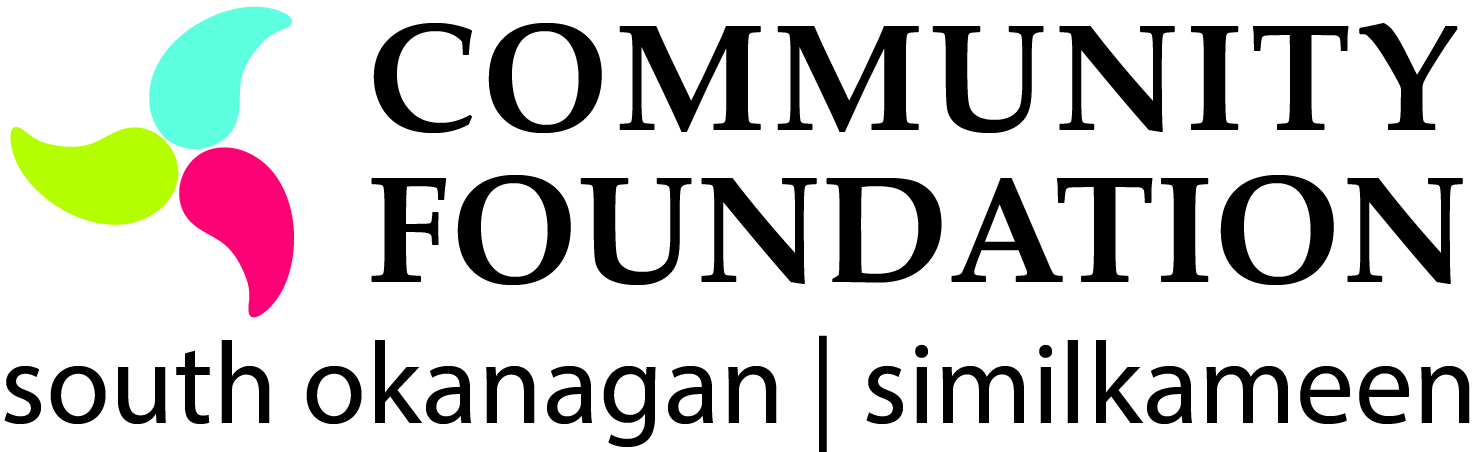 Project Summary Examples:
The grant will be used to purchase a new Commercial Dishwasher Unit. The dishwasher we currently have is over 15 years old and is in constant need of repair. In 2014, we spent $372 on repairs and the technician advised that the machine's water pump is failing and will need replacement in the very near future. Replacement of the pump will cost between $1,500 and $2,000.
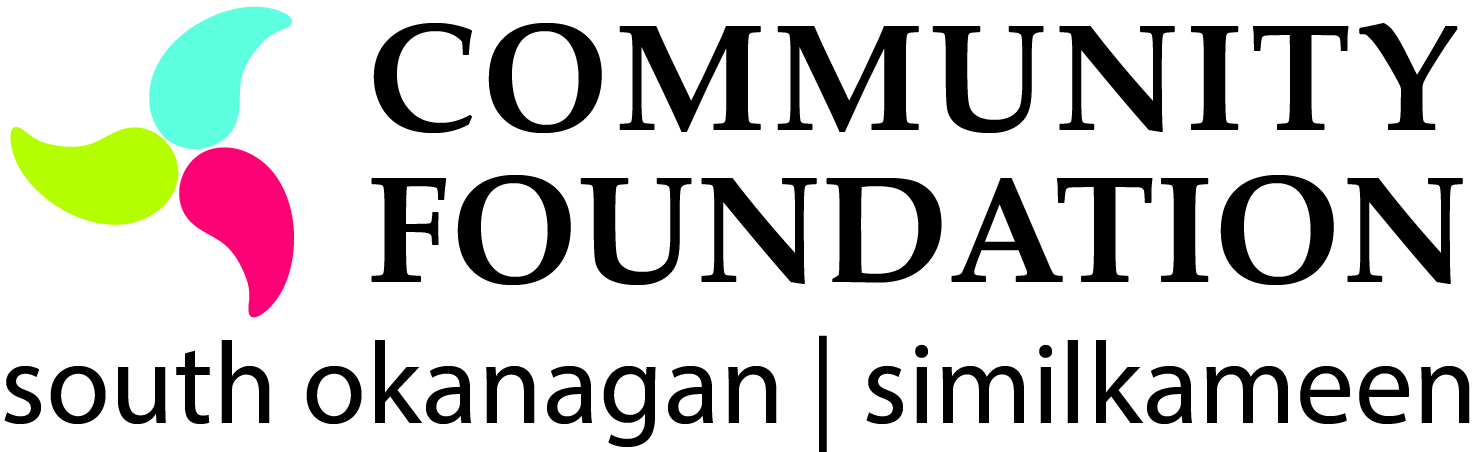 Project Summary Examples:
The grant will be used to purchase a used truck (less than 10years old, less than 175,000km) The truck will be used for garbage removal, invasive plant management, native plant re-vegetation and community outreach events such as farmer's markets, EarthWeek celebrations, BC River's Day celebrations.
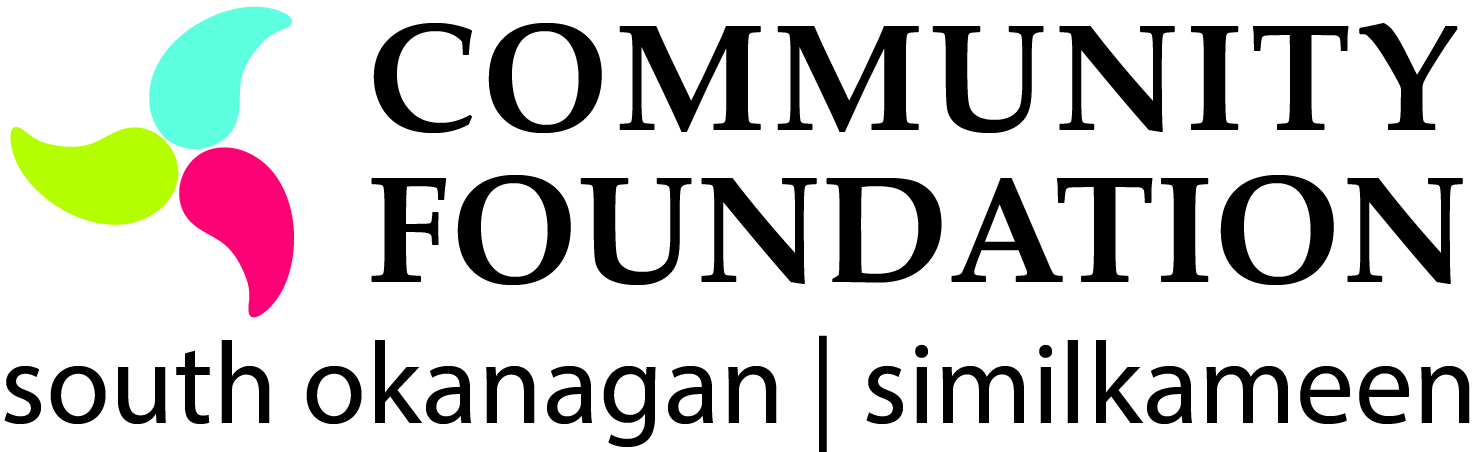 Project Summary Examples:
Used to purchase eight storage batteries.  Current batteries have exceeded life span.  Storage batteries along with six solar panels and a standby/backup generator are the sole source of power at the Centre.
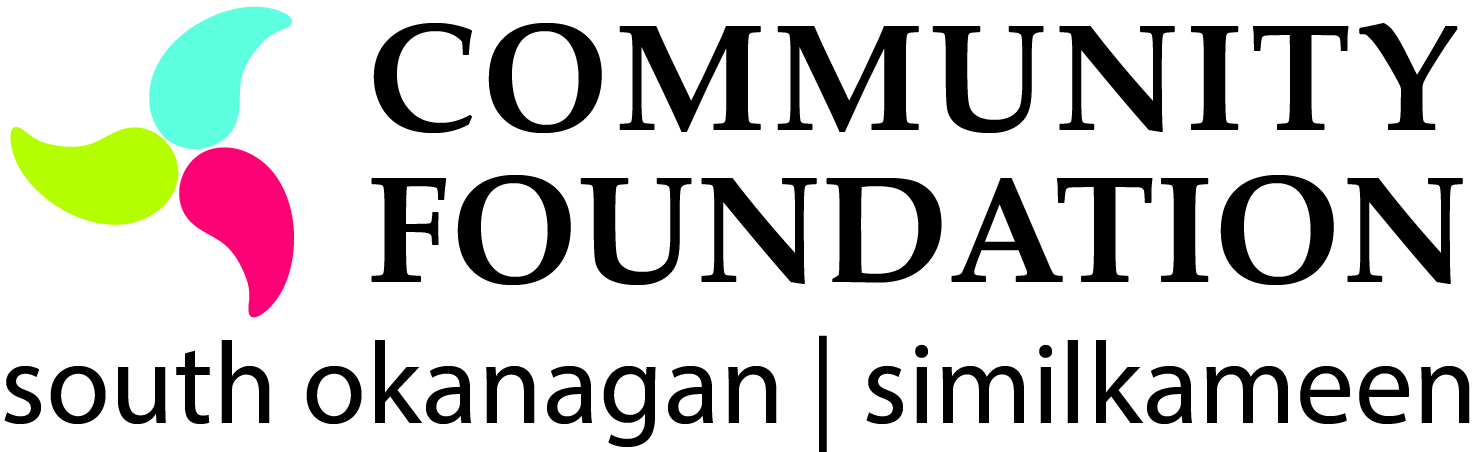 Project Summary Examples:
Seeking funding to offer the "Life Over the Influence" program to people affected by a loved one's substance use. The funding will be used to cover the cost of facilitation and material costs. Looking to offer this 8 week program twice a year for 2015.
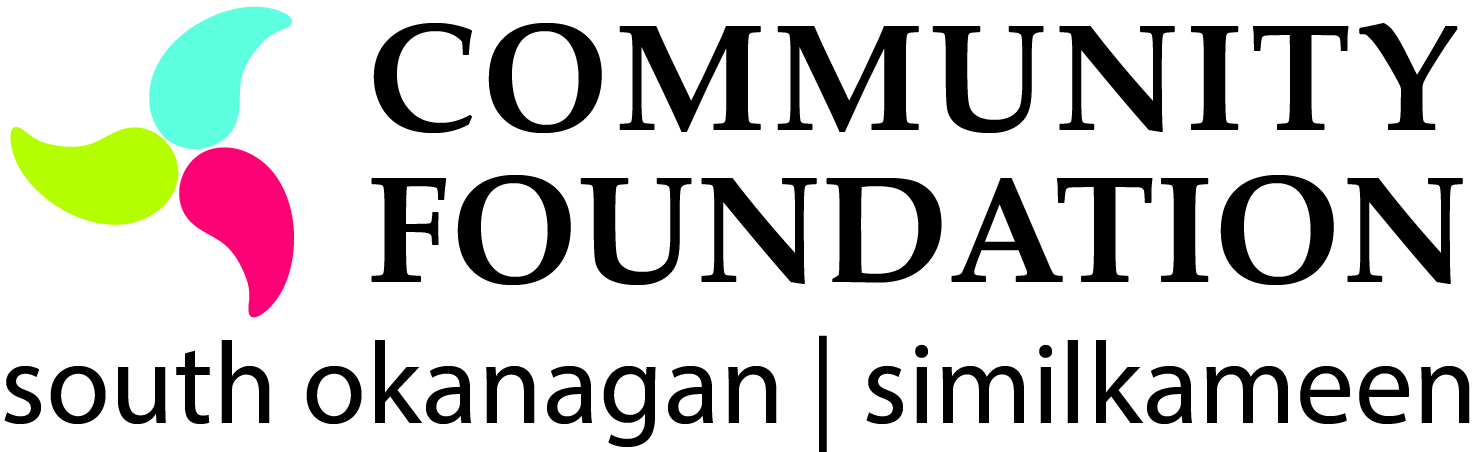 Project Summary Examples:
To purchase a new, reliable photocopier for the office as the current one is 10 years old and "slowly fading".  Also to purchase a laptop computer for a the new Outreach Advocate working in Summerland and with the Penticton Indian Band.
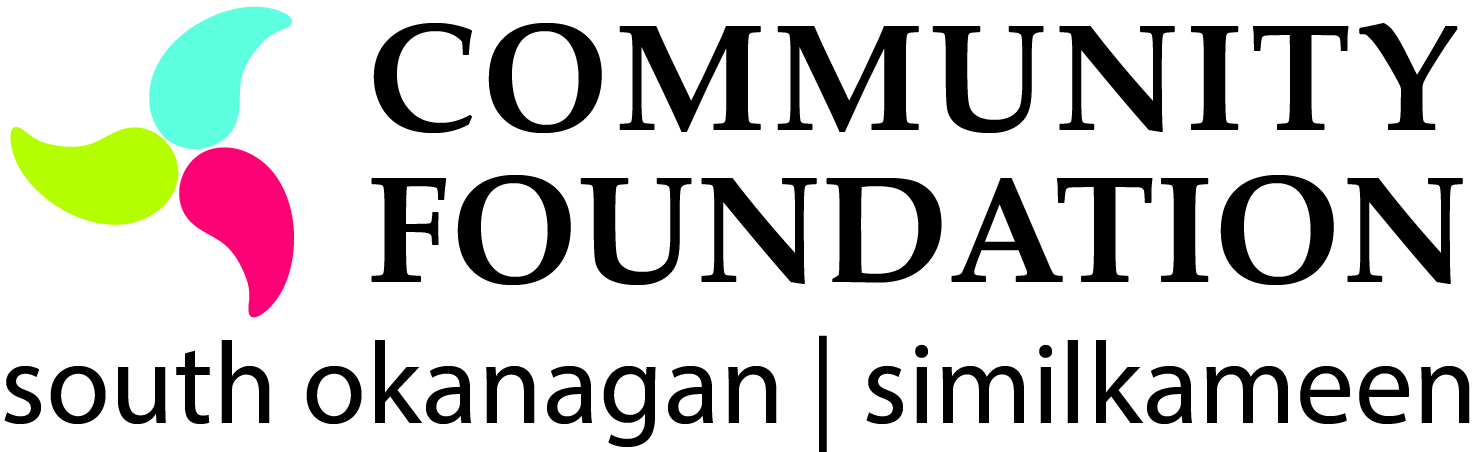 Project Summary Examples:
To purchase a second AED.  We  currently only have one AED which needs to be constantly moved from vehicle to vehicle, also kept on the rescue boat during events.  AED's save lives, and every member is trained professionally to use them.
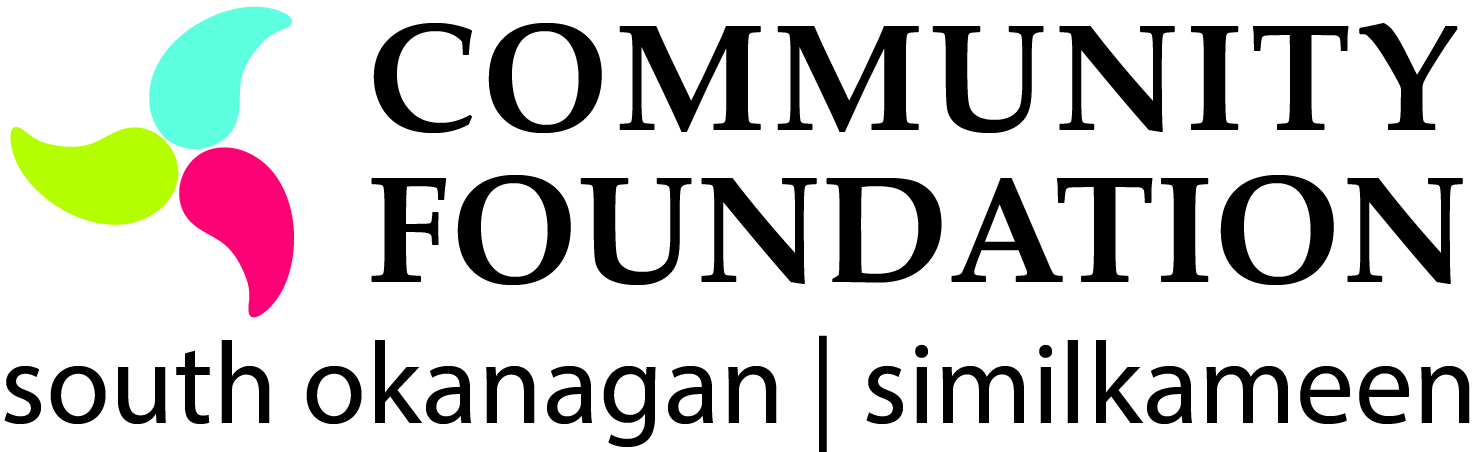 Project Summary Examples:
The grant will be used to pay for activity fees, Healthy Lifestyle Program costs, transportation, any required equipment for our clients, and promotional materials offering specific activities to non-RDOS participants suffering from substance abuse. We are also applying for seed capital for a client & alumni based fundraising account to allow us to independently fund this Program in future.
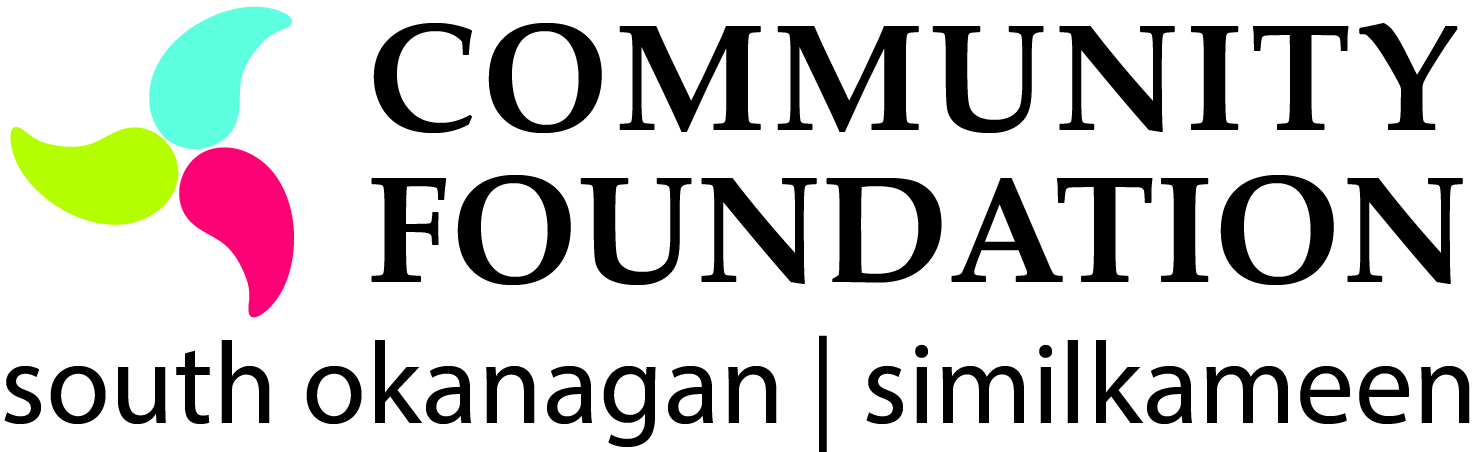 Project Summary Examples:
Requesting $520 to cover camp fees for 4 bursaries to talented, deserving South Okanagan/Similkameen students who cannot afford to pay to attend camp; $1000 to present 2 $500 scholarships to students, who have attended our camp for over 3 years and who are graduating from high school and will attend area colleges/or university, and $1000 to purchase the Keynote Speaker's book for each camp registrant.
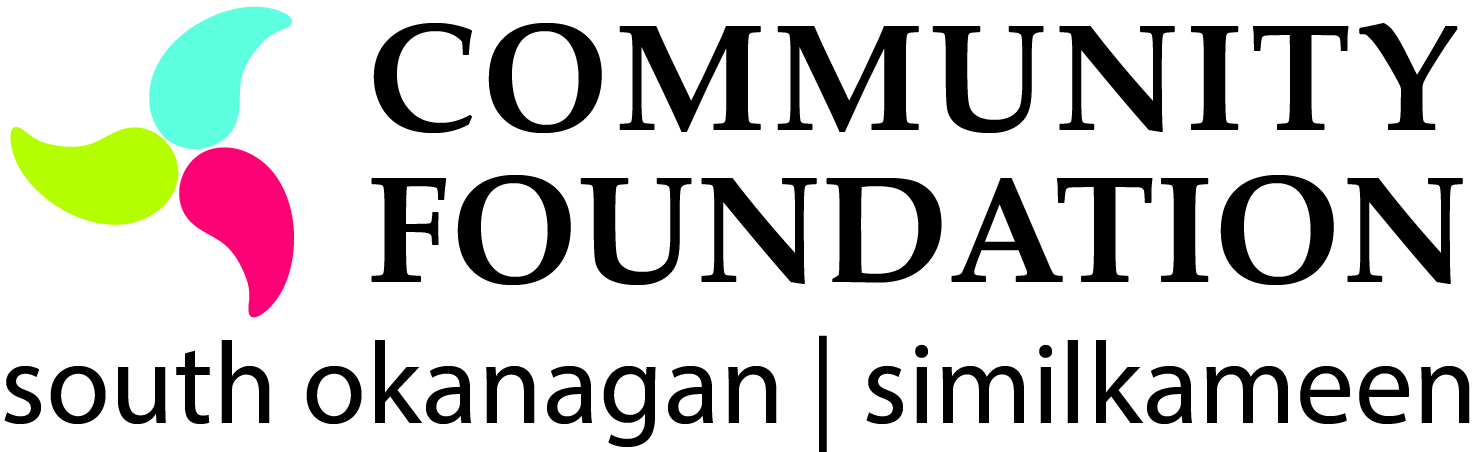 Project Summary Examples:
Funds used to purchase all cookware and utensils, tableware, flatware, glassware, serving ware, storage ware, trolleys, bins and garbage containers.  This will enable the kitchen to be ready for use by all  residents.  The kitchen will create revenue for the Town through fees for the rental of the kitchen and in turn will benefit all users groups by enabling the them to raise funds for various events.  The kitchen will be able to serve 250 people.
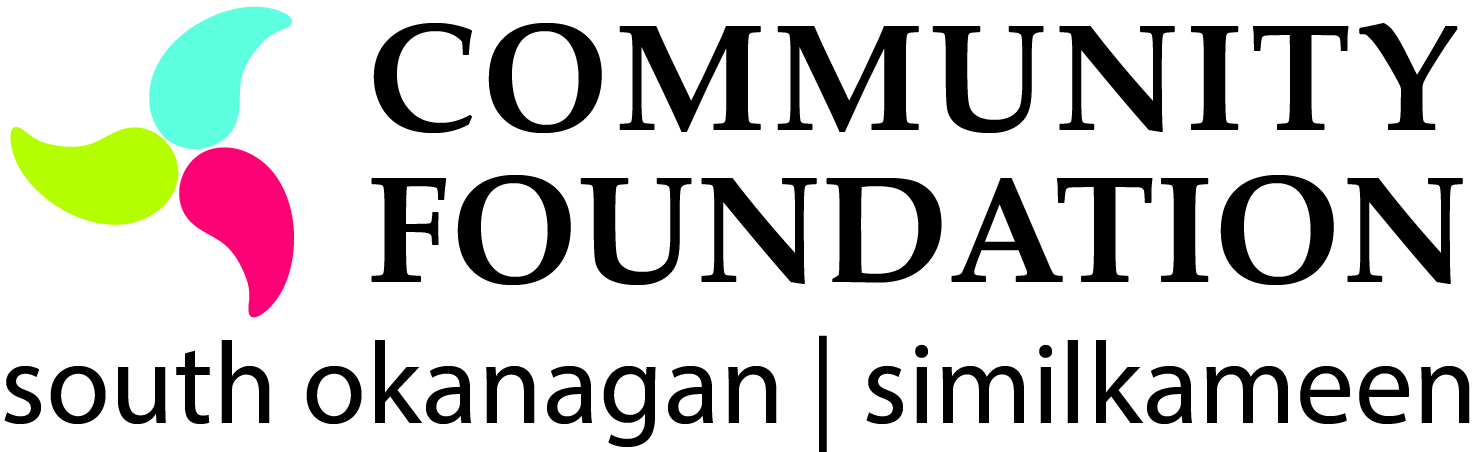 Project Summary Examples:
Grant funds will be used to purchase: expertise in information management and technology to assist staff to understand potential solutions and implement improved processes, data management and communications;  expertise to develop IT tracking and reporting systems; expertise in website needs assessment, design, implementation, hosting and staff training.
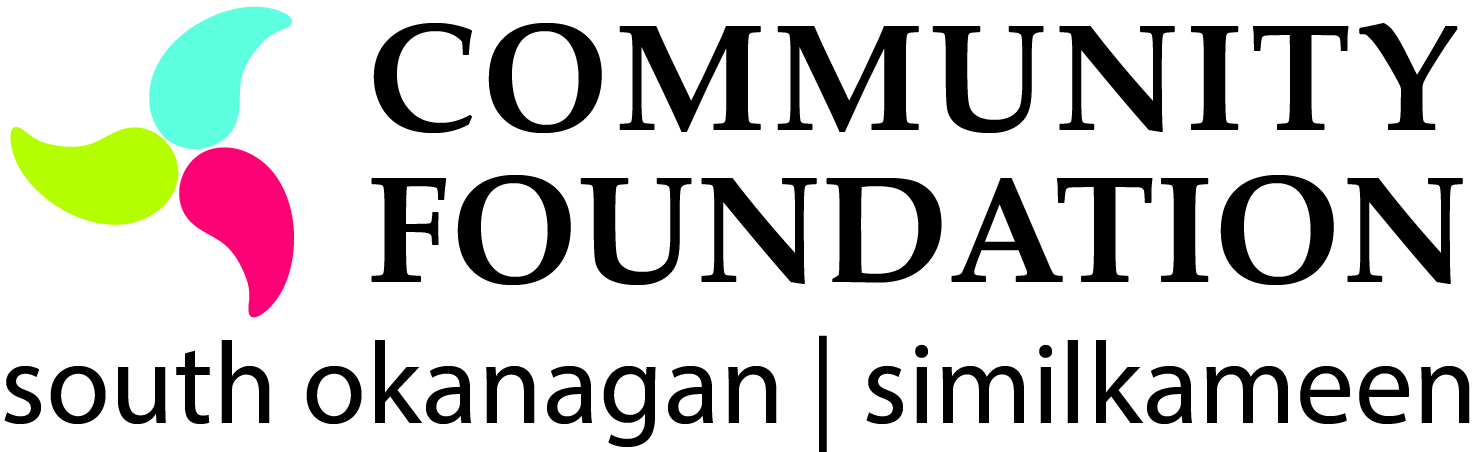 Project Summary Examples:
In urgent need of increasing program hours to manage the unexpected influx in the waitlist. When clients have to wait for months for services, it runs the risk that they will be discouraged and not want support anymore, they could continue or escalate destructive behaviors, or worse, if an individual has no other support and we are unable to help him in time that he turns to drastic measures.
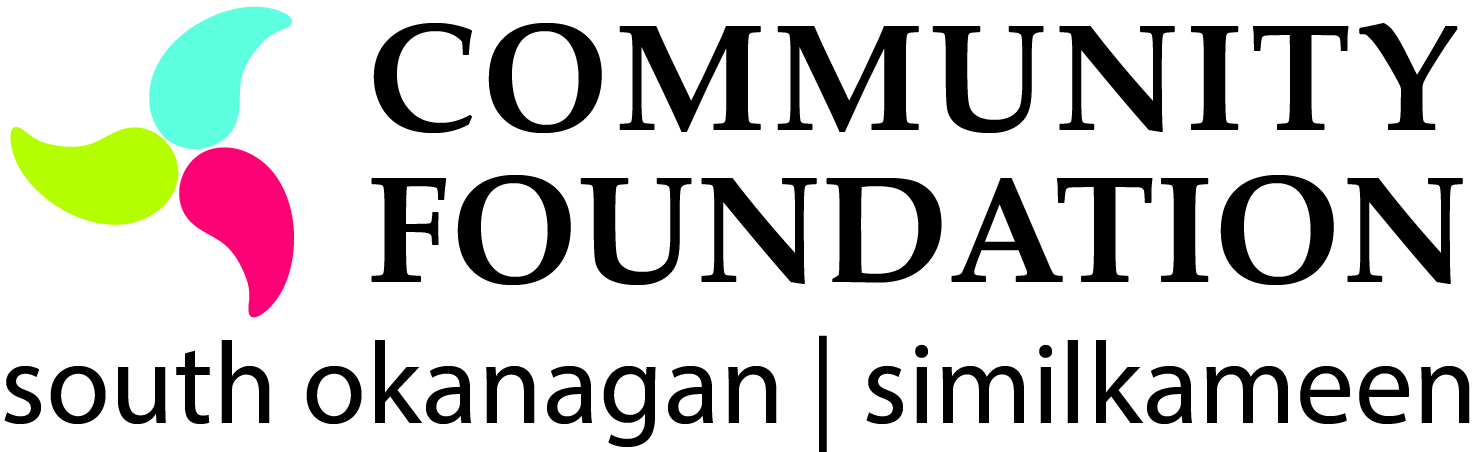 Project Summary Examples:
The Naramata is the last surviving steam tug in the interior of BC.  A hole in the hull is causing the ship to fill with water, and to deteriorate from the inside.  Exploration has identified an area beneath the boiler, where water is leaking in.  This compartment would be cleared of rust and debris so that workers can safely access the area.  The metal would then be grinded to remove the corrosion and locate the hole.  A new sheet of metal would be welded into place. Volunteers can then begin to stabilize the interior.  Work would also be undertaken on the roof, smoke stack and propeller shaft to prevent rain water from leaking in.  Once the initial repairs are underway, the project will qualify for funding from other sources, including the Heritage Legacy Fund.
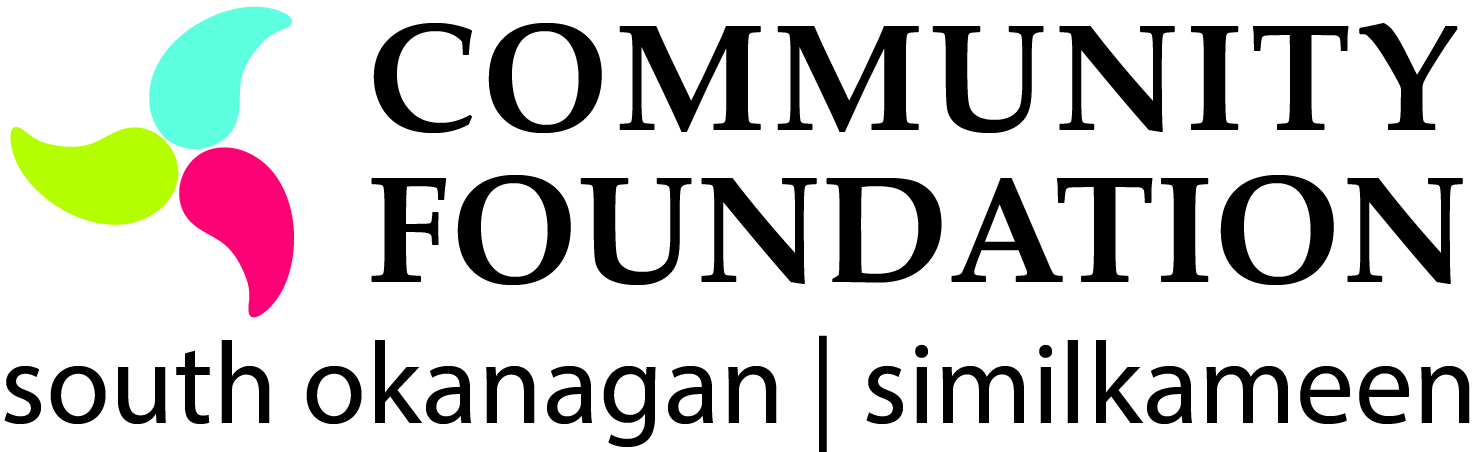 Project Summary Examples:
Hoping to acquire a moderately sized step in cooler for temporary storage of items such as eggs, butter, processed meats and fresh vegetables.  Such a cooler will allow us to take advantage of bulk purchase pricing and to take in greater quantities of fresh produce donations in season.  The grant will also cover installation, electrical and drainage connection costs.
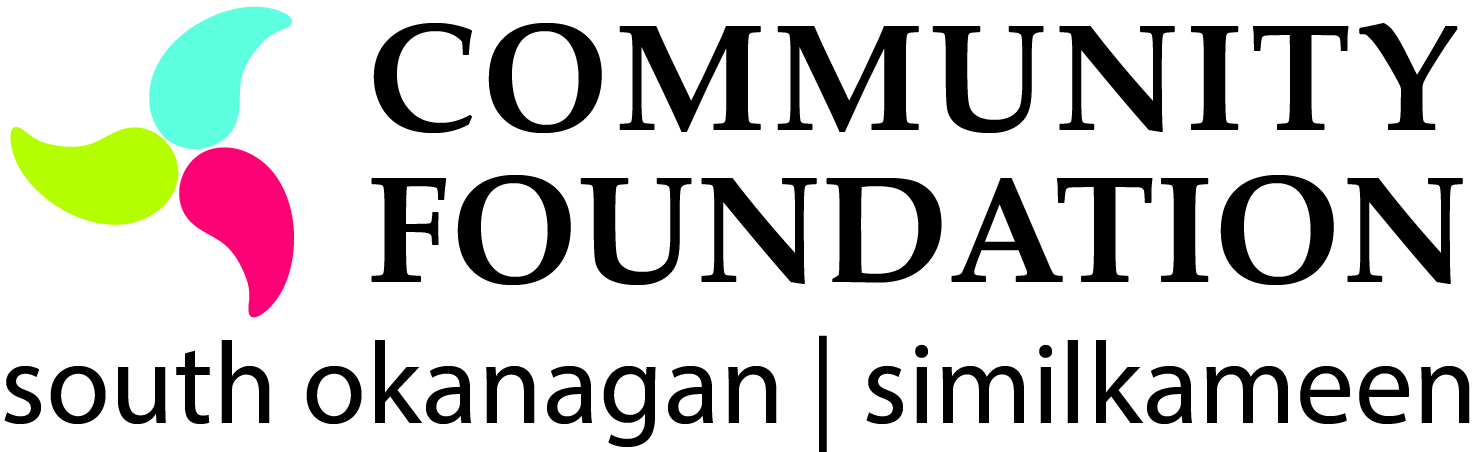 Project Summary Examples:
We would like to upgrade existing gym equipment and add new pieces to an already existing facility. We would also like to offer a variety of workshops geared towards teenage issues. We would like to purchase new spin bikes, yoga mats and other health equipment geared to reach a broader portion of adolescents. A variety of after school fitness classes would be offered; from beginner to advanced. As mentioned above, some of the funding would be set aside for specialized workshops that would address issues such as self-esteem, nutrition and mental well-being.
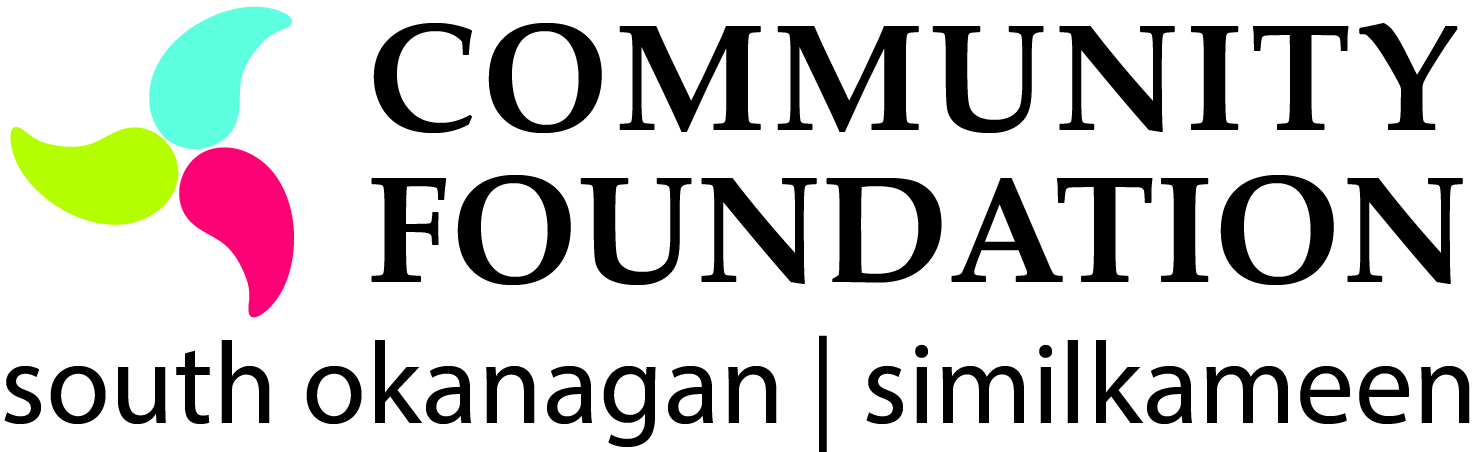 Project Summary Examples:
The program objective is to provide a low-barrier, safe space for youth to explore gender, identity and acceptance, meet other like-minded youth, and have access to resources and mentors. The program will include social activities and out trips, discussion topics such as individual empowerment, acceptance and healthy relationships, as well as leadership opportunities. The overarching goal of the program is to increase mental health wellbeing, self-esteem, acceptance of self and others, and to provide a place of belonging for the LGBTTQQA youth in the South Okanagan.
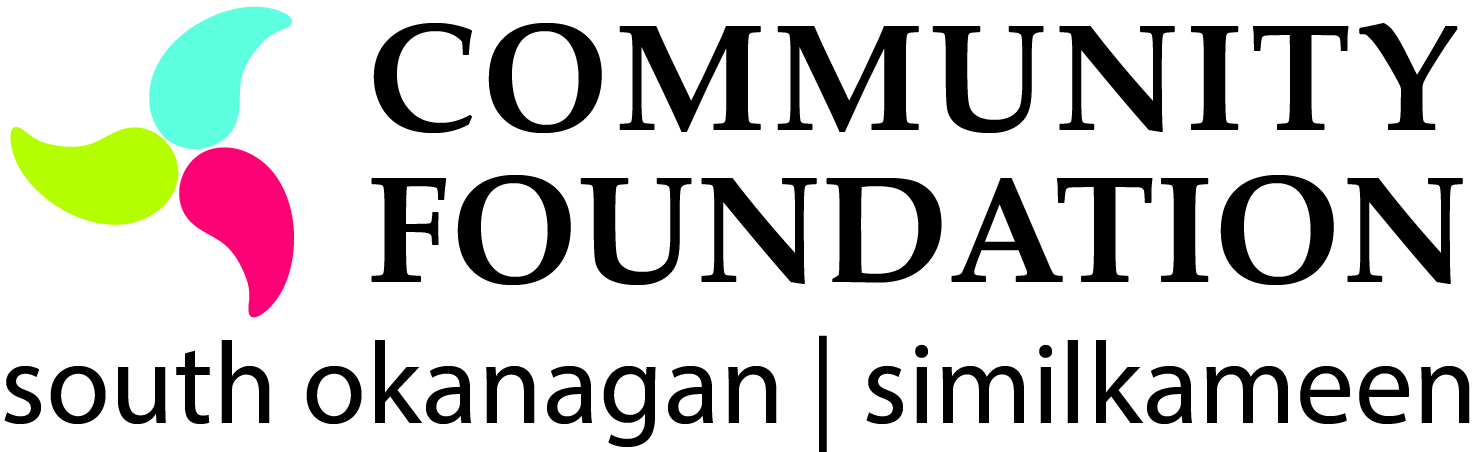 Project Summary Examples:
Used to make repairs on existing program equipment, such as the tandem bikes and the adult swing, as well as replacing some of the older equipment such as toys and sand from the wheel chair accessible sand table, musical equipment, tunnels and large gym equipment.  This equipment is used for the spring break and summer program, as well as throughout the year by the Community Centre for individuals with special needs.
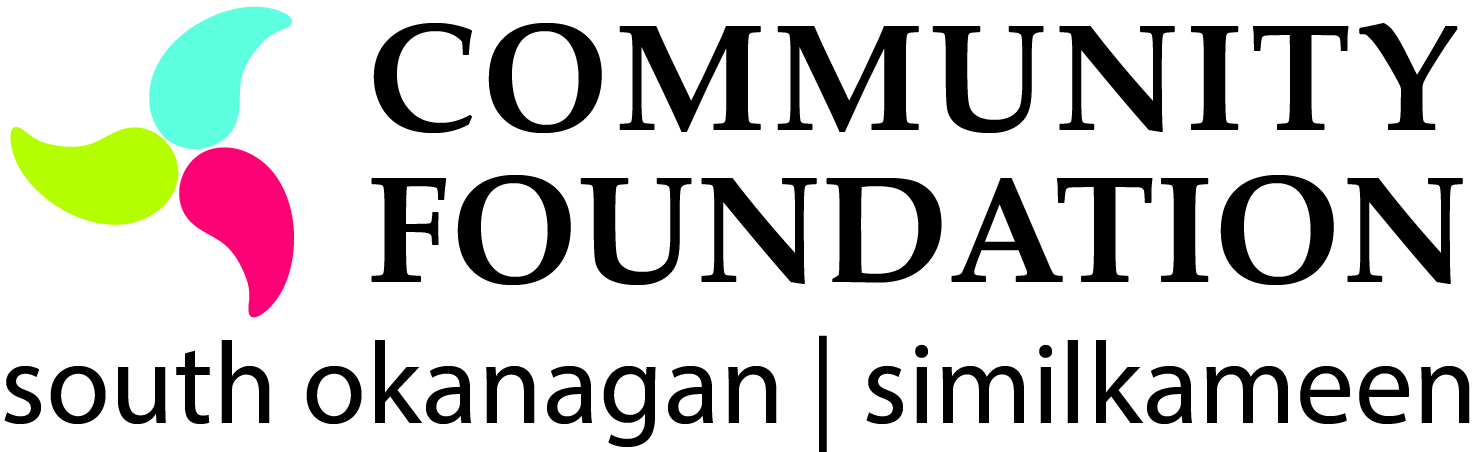 Project Summary Examples:
Run by staff members to ensure that graduating students from low income families are able to attend prom. The program coordinates appointments, dress fittings and tuxedo rentals, and covers the costs so that our participants can attend prom. Our program relies on donations to operate. We raise funds to cover the costs of prom tickets, hair and nail appointments, dress dry cleaning (as the dresses are gently used and donated), tuxedo rentals, and appropriate footwear. Asking for a financial donation so that we can continue to offer this important program to our low income students and their families.